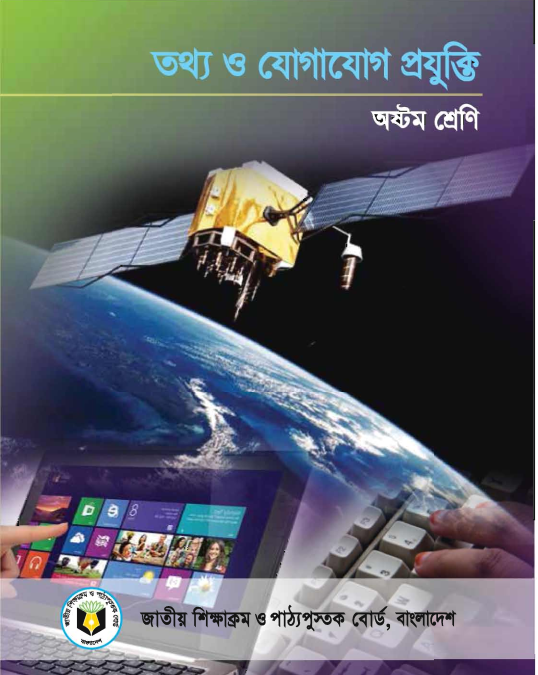 সবাইকে শুভেচ্ছা
সময়: ৫০ মিনিট
দিলকুশা খানম
সিনিয়র শিক্ষক
চিটাগাং আইডিয়্যাল হাই স্কুল
২৪/এ, জামালখান রোড, চট্টগ্রাম
ইমেইল: dilkhusacisc@gmail.com
    dilkhusa@yahoo.com
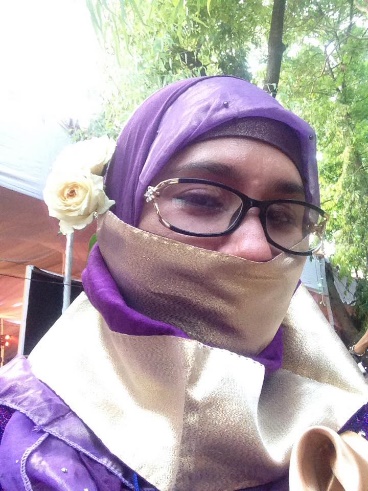 অধ্যায় ২: কম্পিউটার নেটওয়ার্ক
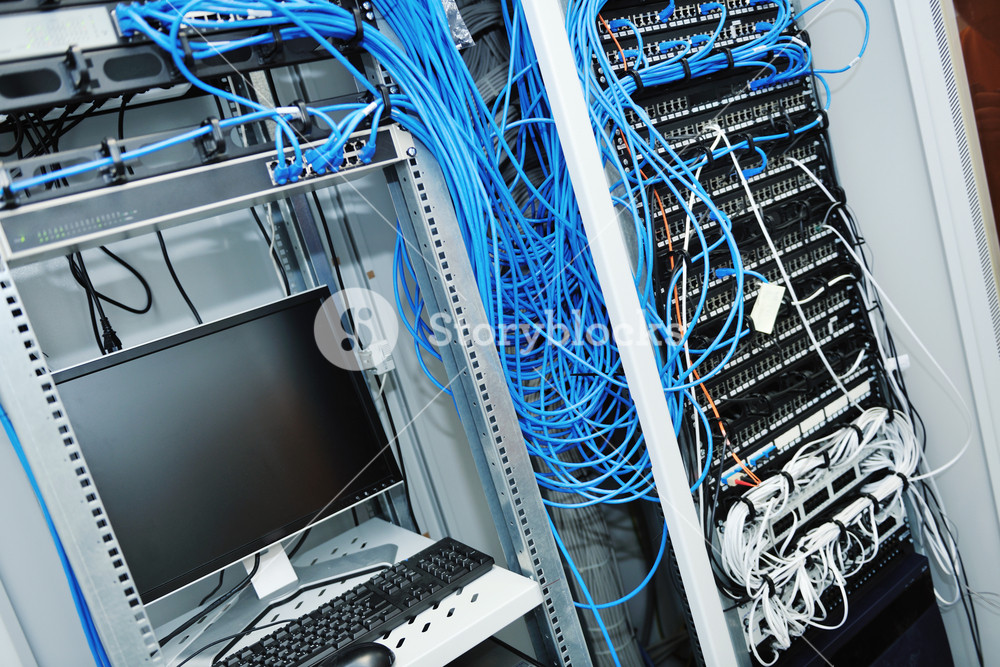 নেটওয়ার্কের ধারণা (পৃষ্ঠা: ১৯-২০)
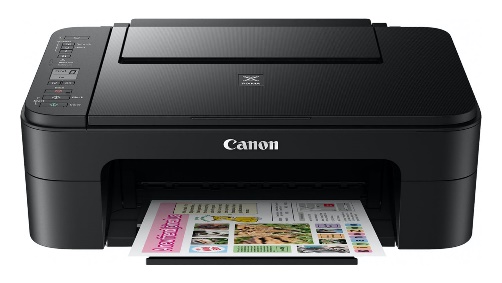 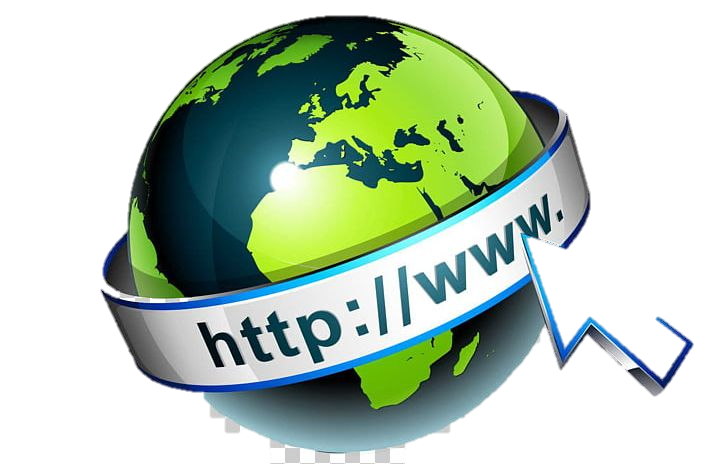 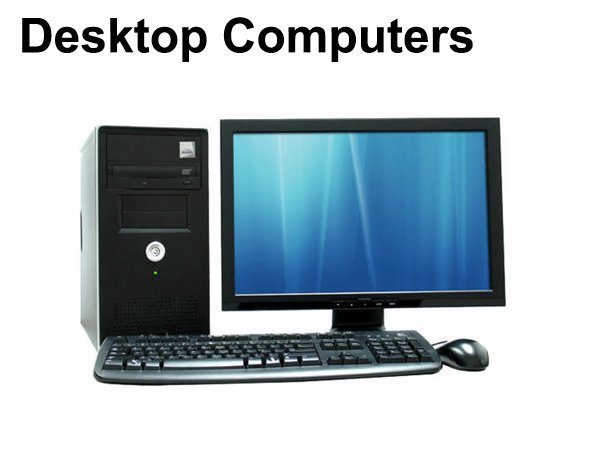 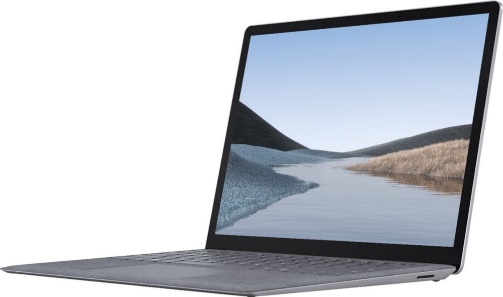 প্রিন্টার
ক্লায়েন্ট
ক্লায়েন্ট
ইন্টারনেট
২ বা ততোধিক কম্পিউটার বা অনুরূপ ডিভাইস
যোগাযোগের মাধ্যম
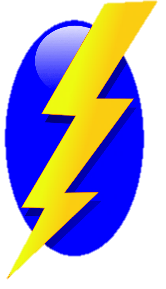 তথ্য
আদান-প্রদান
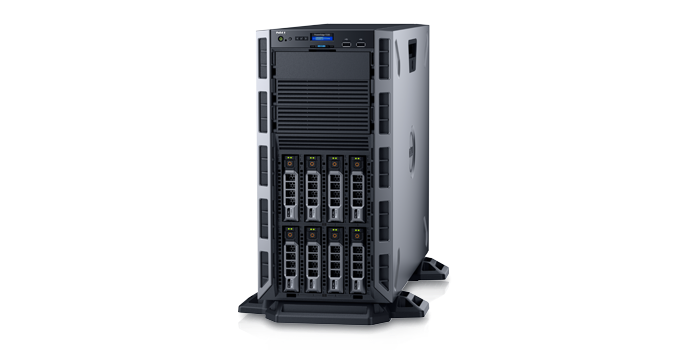 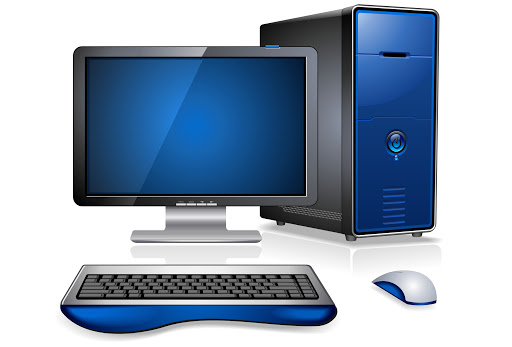 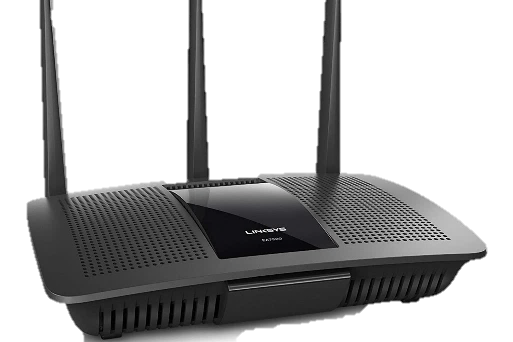 ক্লায়েন্ট
সার্ভার
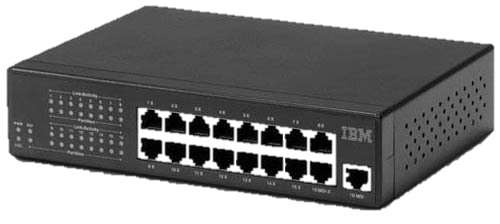 সুইচ
রাউটার
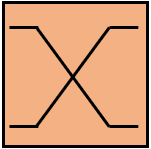 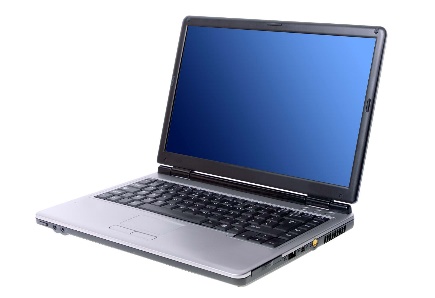 নেটওয়ার্ক
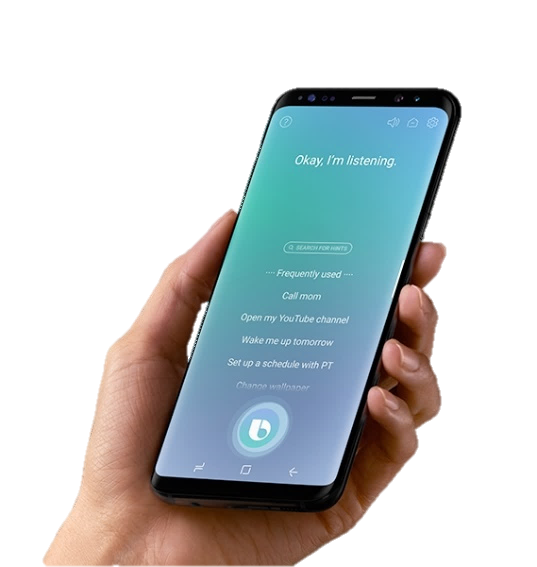 ক্লায়েন্ট
ক্লায়েন্ট
শিখনফল
এ পাঠ শেষে শিক্ষার্থীরা -
কম্পিউটার নেটওয়ার্ক কী তা ব্যাখ্যা করতে পারবে;
নেটওয়ার্ক সম্পর্কিত যন্ত্রপাতির নাম বলতে পারবে ;
৩. Server কী তা ব্যাখ্যা করতে পারবে;
ক্লায়েন্ট কী তা বলতে পারবে;
মিডিয়া কী তা ব্যাখ্যা করতে পারবে;
নেটওয়ার্ক এডাপ্টার এর কাজ বর্ণনা করতে পারবে;
রিসোর্স এর উদাহরণ দিতে পারবে;
প্রটোকলের প্রয়োজনীয়তা ব্যাখ্যা করতে পারবে।
পাঠ 8: নেটওয়ার্কের ধারণা
দ্বিতীয় অধ্যায়: কম্পিউটার নেটওয়ার্ক
পৃষ্ঠা: ১৯- 2০
নেটওয়ার্কের ধারণা (পৃষ্ঠা: ১৯-২০)
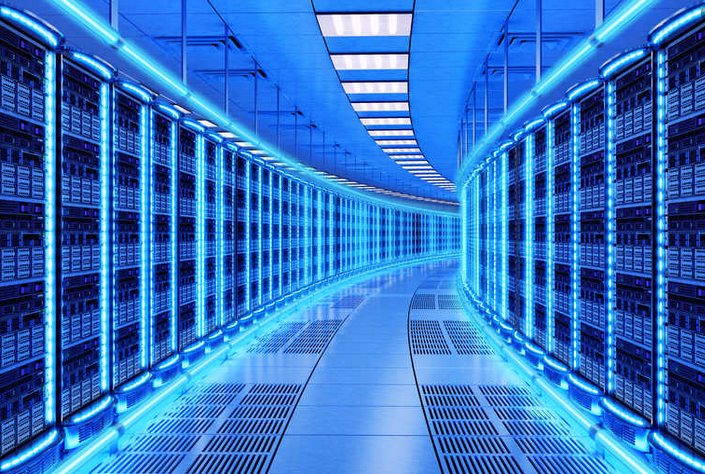 নেটওয়ার্কের ধারণা (পৃষ্ঠা: ১৯-২০)
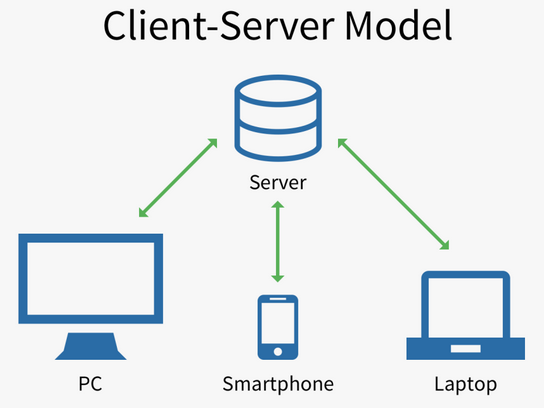 নেটওয়ার্কের ধারণা (পৃষ্ঠা: ১৯-২০)…মিডিয়া
মিডিয়া
যে বস্তু ব্যবহার করে কম্পিউটারগুলো জুড়ে দেওয়া হয় তাকে মিডিয়া বলে
নেটওয়ার্কের ধারণা (পৃষ্ঠা: ১৯-২০)…নেটওয়ার্ক এডাপ্টার
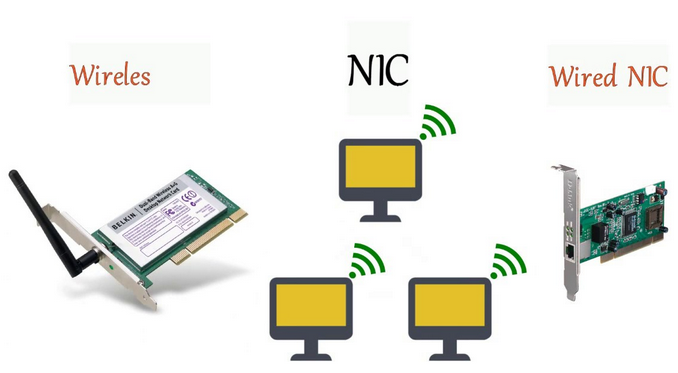 নেটওয়ার্কের ধারণা (পৃষ্ঠা: ১৯-২০)…রিসোর্স
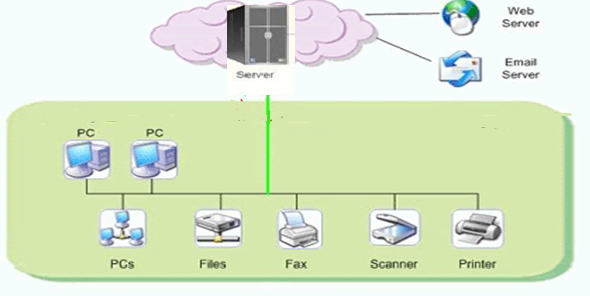 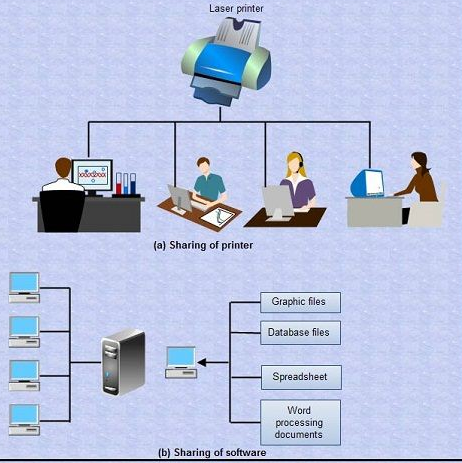 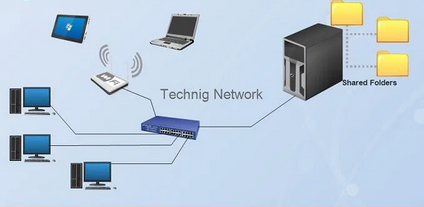 নেটওয়ার্কের ধারণা (পৃষ্ঠা: ১৯-২০)…রিসোর্স
রিসোর্স
ক্লায়েন্টের কাছে ব্যবহারের জন্য যে সকল সুযোগ-সুবিধা দেওয়া হয় তার সবই রিসোর্স
নেটওয়ার্কের ধারণা (পৃষ্ঠা: ১৯-২০)…ইউজার
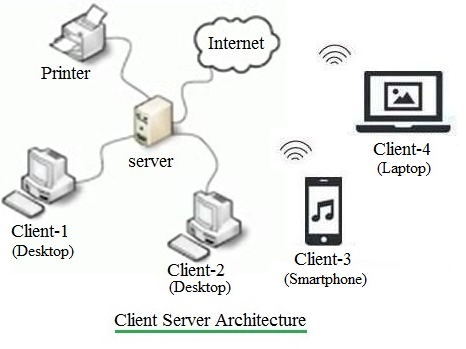 ইউজার (User)
সার্ভার থেকে যে ক্লায়েন্ট রিসোর্স ব্যবহার করে তাকে ইউজার বলে
নেটওয়ার্কের ধারণা (পৃষ্ঠা: ১৯-২০)…প্রটোকল
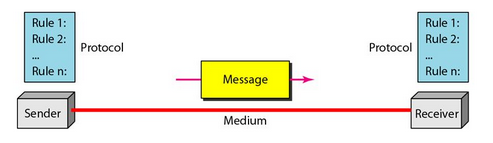 নেটওয়ার্কের ধারণা (পৃষ্ঠা: ১৯-২০)…প্রটোকল
দলগত কাজ
কাজ ১: 
নেটওয়ার্ক কী -ব্যাখ্যা কর।
কাজ ২: 
সার্ভার, ক্লায়েন্ট ও ইউজার কী ব্যাখ্যা কর।
কাজ ৩: 
কম্পিউটারকে নেটওয়ার্কে জুড়ে দেওয়ার জন্য মিডিয়া ও নেটওয়ার্ক এডাপ্টারের ভূমিকা বর্ণনা কর। 
কাজ 4: 
রিসোর্স ও প্রটোকল কী ব্যাখ্যা কর। 
কাজ ৫: 
তোমার স্কুলের কম্পিউটারগুলোকে নেটওয়ার্কের আওতায় আনার জন্য কী রিসোর্সের প্রয়োজন?
সংক্ষিপ্ত মূল্যায়ন
একটা নেটওয়ার্ক তৈরিতে কমপক্ষে কয়টা কম্পিউটার লাগে?
একটা নেটওয়ার্কে কতগুলো সার্ভার থাকে?
মিডিয়ার তিনটি উদাহরণ দাও?
 NIC এর কাজ কী?
 http এর পূর্ণরূপ কী?
বাড়ির কাজ
কম্পিউটারগুলোকে নেটওয়ার্কভূক্ত করার কারণে কী সুবিধা পাওয়া যায় – ব্যাখ্যা কর।